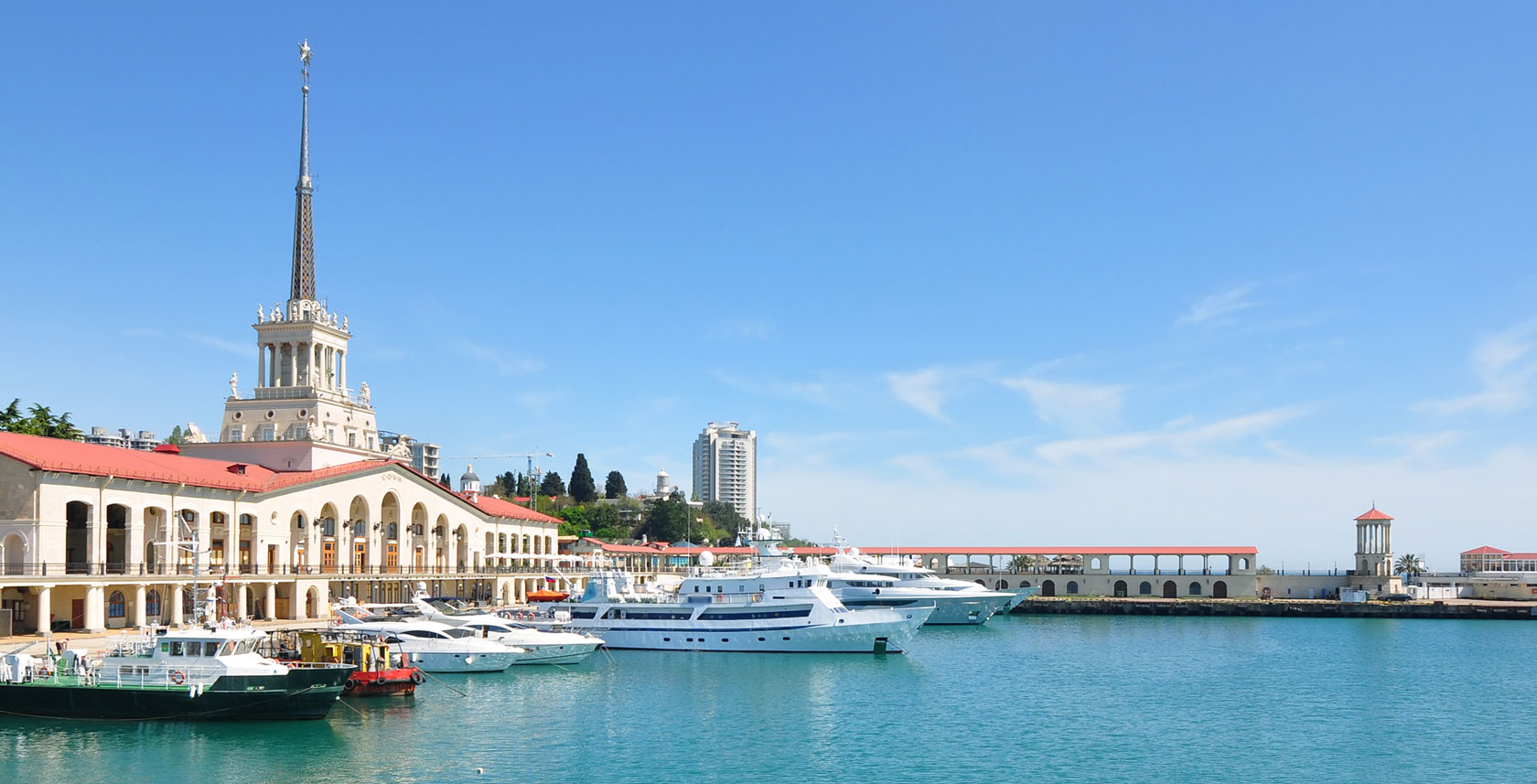 БЮДЖЕТ  ДЛЯ  ГРАЖДАН
проект бюджета города Сочи 
на 2018 год и плановый период 2019-2020 годов.
Департамент по финансам и бюджету
 администрации города Сочи
Доходы – 
поступающие в бюджет денежные средства, за исключением средств, являющихся в соответствии с Бюджетным кодексом источниками финансирования дефицита бюджета.
Расходы –
  выплачиваемые    из       бюджета денежные средства, за исключением средств, являющихся в соответствии с Бюджетным кодексом источниками     финансирования        дефицита  бюджета.
Бюджет – 
форма образования и расходования денежных средств, предназначенных для финансового обеспечения задач и функций государства и местного самоуправления, устанавливаемая на определённый период времени.
ДОХОДЫ > РАСХОДЫ 
Профицит бюджета –
 положительное сальдо, превышение доходов бюджета над его расходами.
ДОХОДЫ < РАСХОДЫ 
Дефицит бюджета-
 превышение расходов бюджета над его доходами.
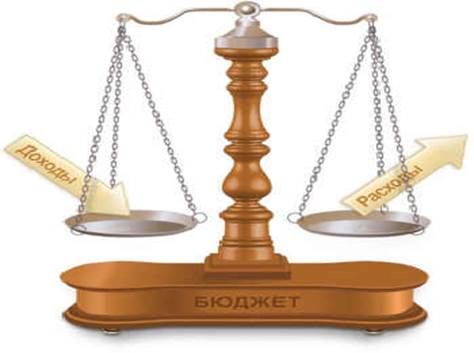 Основные  параметры бюджета  города Сочи
тыс. рублей
* В соответствии с Решением о бюджете города Сочи от 21 декабря 2016 года №187
Виды доходов
Неналоговые доходы:
- Арендная плата за землю;
- Аренда имущества;
- Плата за негативное воздействие на окружающую среду;
- Доходы от продажи материальных и нематериальных активов;
- Штрафные санкции; 
- Прочие неналоговые доходы.
Налоговые доходы:
- Налог на прибыль;
- Налог на доходы физических лиц;
- Налог на имущество физических лиц;
- Налог на землю;
-Единый сельскохозяйственный налог;
- Единый налог на вмененный доход;
- Государственная пошлина;
- Прочие налоги и сборы.
Безвозмездные поступления:
- Дотации;
- Субсидии; 
- Субвенции; 
- Иные межбюджетные трансферты.
Основные показатели социально-экономического развития города Сочи
Изменения в налоговом и бюджетном законодательстве
1) передача доходов от поступлений налога, взимаемого в связи с применением упрощенной системы налогообложения, в бюджеты городских округов по нормативу 15,0 % (в 2017 году – 2,5%);
2) отмена норматива отчислений в бюджеты городских округов от государственной пошлины за совершение федеральными органами исполнительной власти юридически значимых действий через многофункциональные центры (в 2017 году госпошлина зачислялась в размере – 100,0%); 
3) определение налоговой базы по налогу на имущество физических лиц исходя из кадастровой стоимости объектов налогообложения, в том числе введение переходного периода с применением понижающих коэффициентов; 
4) переоценка кадастровой стоимости земель населенных пунктов. В зависимости от категории земельных участков снижение кадастровой стоимости составило от 3,0 до 90,0 процентных пунктов. 
5) установление корректирующего коэффициента базовой доходности К2 по виду деятельности «Оказание услуг по временному размещению и проживанию организациями и предпринимателями, использующими в каждом объекте предоставления данных услуг общую площадь помещений для временного размещения и проживания не более 500 квадратных метров»;
6) планируемое увеличение обязательных страховых взносов на 2018 год.
Структура доходов бюджета города Сочи на 2018 год (в тыс. руб.)
Структура безвозмездных поступлений бюджета
Структура источников формирования собственных доходов бюджета в проекте 2018 года (в %)
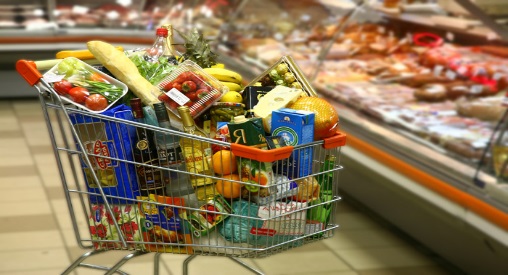 Хозяйствующие субъекты города Сочи, оказывающие наибольшее влияние на формирование доходной части бюджета города:
Сфера деятельности
Доля
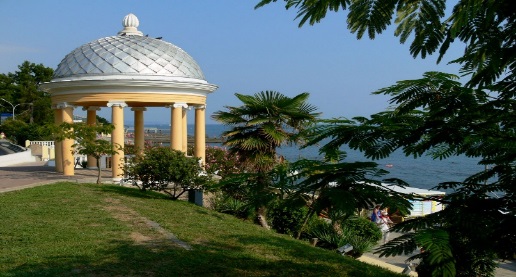 25,2%
Предприятия потребительского рынка и услуг
Предприятия санаторно-курортной сферы
21,5%
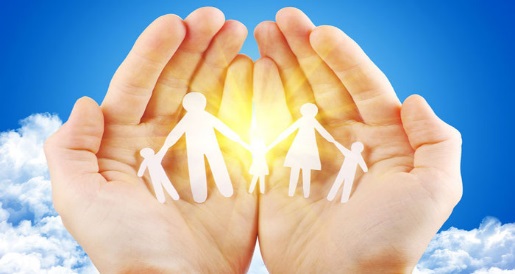 Организации, предоставляющие услуги в сфере здравоохранения, образования, культуры и спорта
12,9%
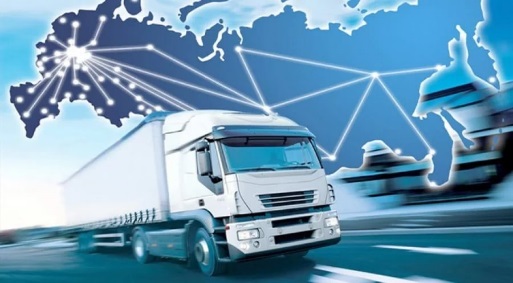 Предприятия транспорта и связи
5,9%
5,5%
Предприятия сферы строительства
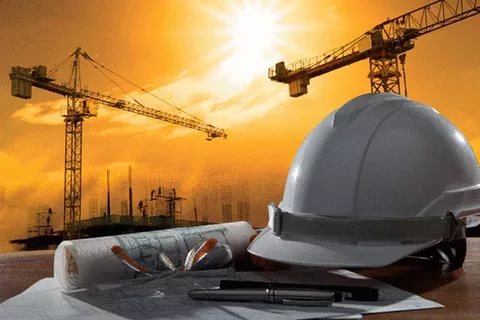 Предприятия жилищно-коммунального хозяйства
2,6%
Сравнительная характеристика  обеспеченности доходами из расчета на 1- го жителя по городским округам Краснодарского края  (в рублях)
по итогам исполнения бюджетов за 10 месяцев 2017 года
Проектом бюджета на 2018 год  данный показатель предусматривается в сумме  13 302,0 рублей из расчета на 1-го жителя города Сочи
Виды межбюджетных трансфертов, предусмотренных в проекте бюджета города Сочи
В тыс.рублях
продолжение
продолжение
продолжение
продолжение
продолжение
продолжение
Объем межбюджетных трансфертов из краевого бюджета будет уточнен в соответствии с распределением межбюджетных трансфертов, утвержденным законом о краевом бюджете
Расходная часть бюджета
(в млн. рублях)
Основные направления финансового обеспечения расходов бюджета в 2018 году
Структура расходов бюджета города Сочи на 2018 год  в млн.руб. и в %
Изменения, влияющие на основные параметры
 проекта бюджета города Сочи в 2018-2020гг.
- Обеспечение софинансирования расходов на повышение оплаты труда отдельных категорий работников учреждений образования и культуры в соответствии с Указами Президента РФ.
- Повышение с 1 января 2018 года на 5% заработной платы работников муниципальных учреждений города Сочи, перешедших на отраслевые системы оплаты труда.
- Индексация на 4% к уровню 2017 года расходов на оплату коммунальных услуг.
- Сокращения расходов на финансирование муниципальных учреждений города Сочи за счет увеличения поступлений от приносящей доход деятельности данных учреждений на 10,2 %.
- Изменение механизма финансирования расходов на оплату труда отдельных работников образовательных организаций, связанных с обслуживанием зданий и хоз.обеспечением.
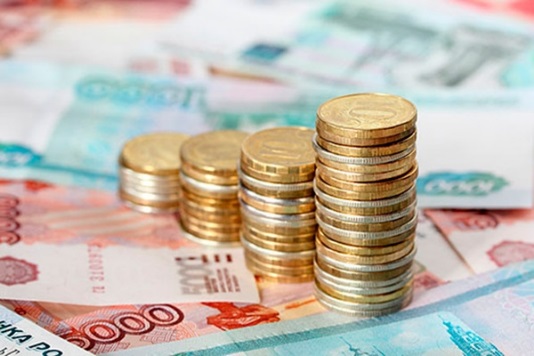 Расходы проекта бюджета города Сочи по разделам
млн. рублей
* В соответствии с Решением о бюджете города Сочи от 21 декабря 2016 года №187
Расходы на социальную сферу в проекте бюджета
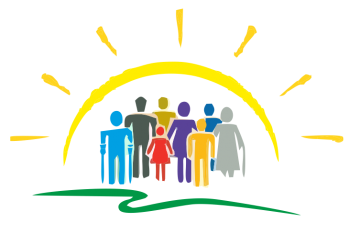 Доля расходов отраслей социальной сферы в проекте бюджета на 2018 год
Расходы в разрезе отраслей социальной сферы в проекте бюджета на 2018 год (млн. руб.)
Социальная направленность бюджета города Сочи
Исполнение майских Указов Президента РФ
Сравнительные показатели средней заработной платы работников бюджетной сферы в 2017 году, руб.
Проект бюджета на 2018 год
1 203,0 млн. рублей
Жилищно-коммунальное хозяйство 
Благоустройство
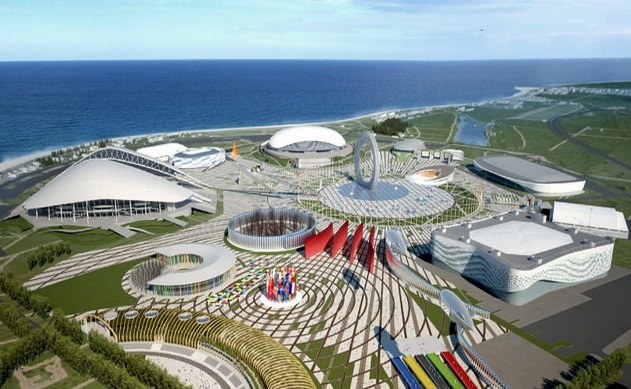 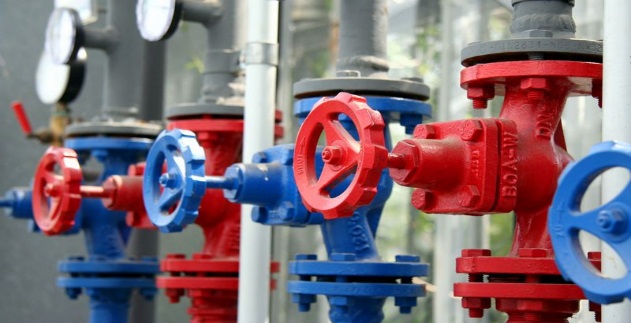 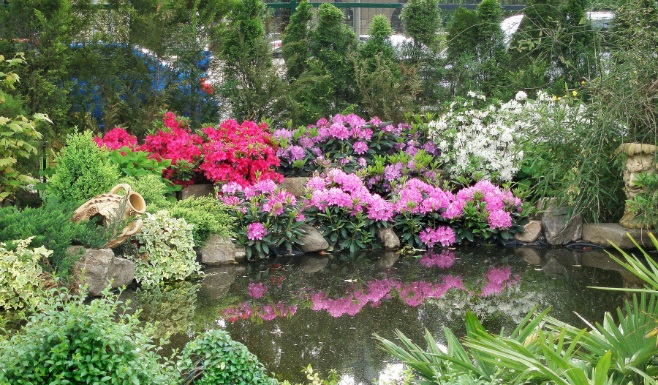 Проект бюджета на 2018 год
 1 203,0 млн. рублей
Жилищно-коммунальное хозяйство 
Благоустройство
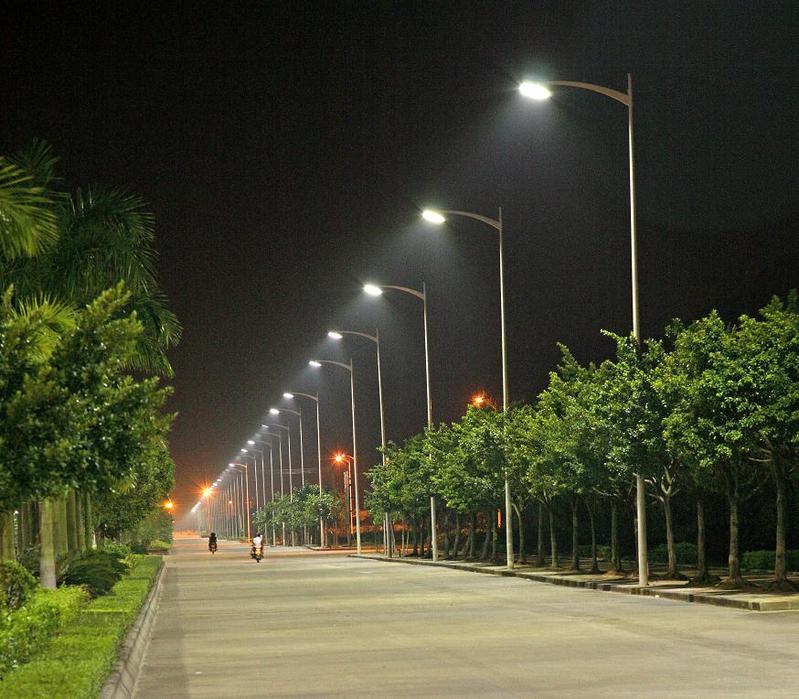 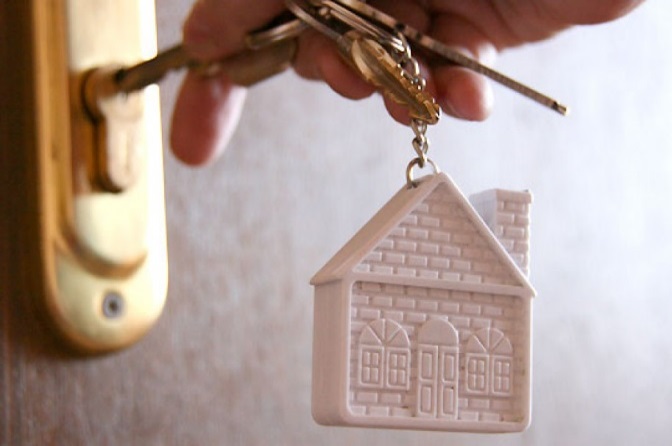 ДОРОЖНОЕ ХОЗЯЙСТВО
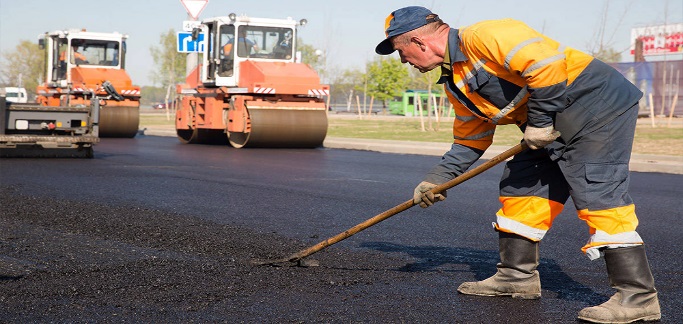 ТРАНСПОРТНОЕ  
ОБСЛУЖИВАНИЕ
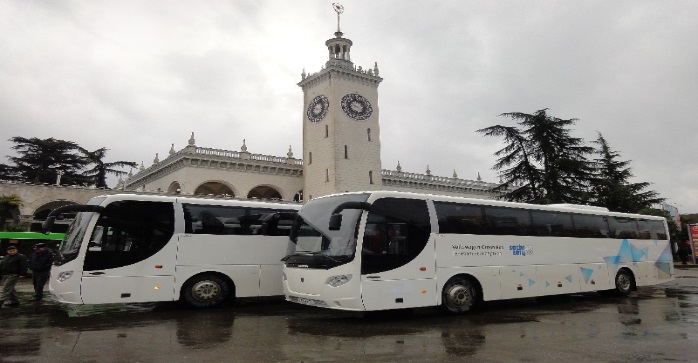 БЕЗОПАСНОСТЬ
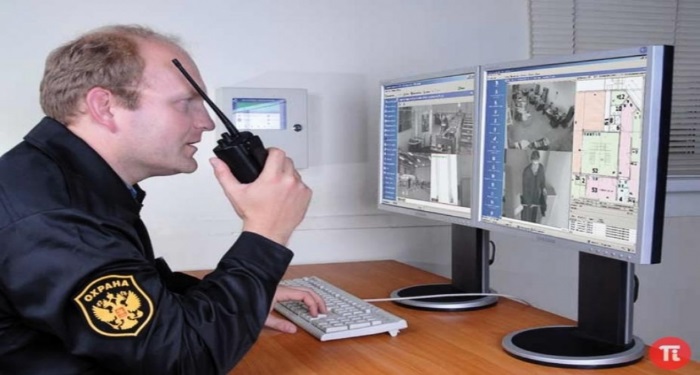 «Программная» структура расходов проекта бюджета города Сочи
На реализацию муниципальных программ города Сочи в 2018 году предусмотрено
 9 342,5 млн.рублей или 88,0 % от общего объема расходов бюджета
«Программная» структура расходов проекта бюджета города Сочи
Муниципальная программа «Развитие отрасли «Образование» города Сочи»
Цель программы: Обеспечение условий для эффективного развития образования в городе Сочи, направленного на формирование конкурентноспособного человеческого  потенциала
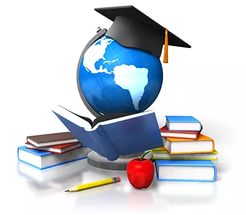 Объем средств бюджета города, направляемых на реализацию программы (в млн. рублей)
2018г.
В системе образования  города Сочи действует 173 муниципальных организаций:
76 детских садов 
23775 воспитанников
69 школ 
 60737 учащихся
22 организации дополнительного образования детей 
 30182 учащихся
Развитие системы образования города (проект 2018 года)
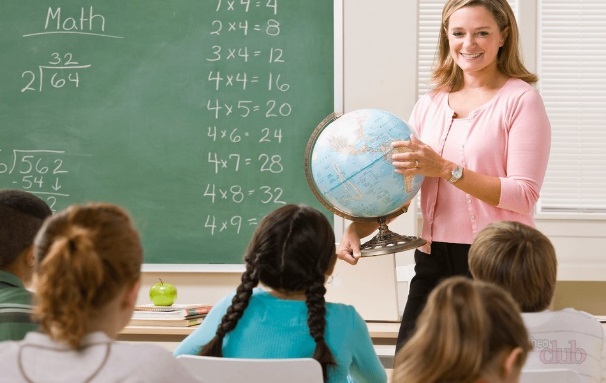 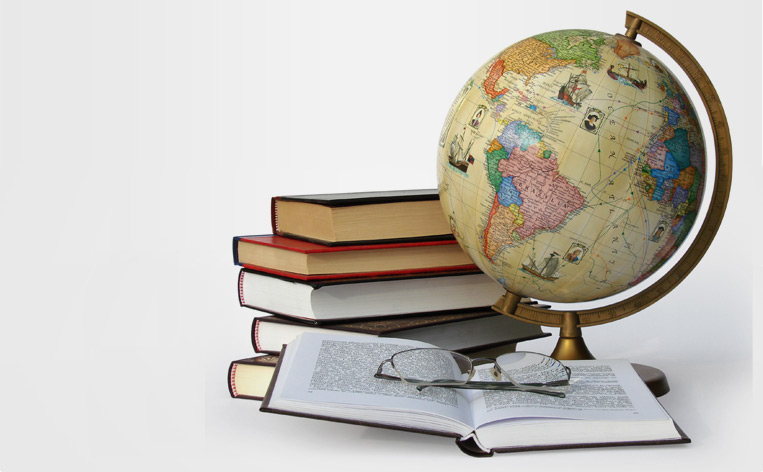 Муниципальная программа города Сочи 
« Развитие отрасли « Образование» города Сочи»
Муниципальная программа «Развитие здравоохранения города - курорта Сочи»
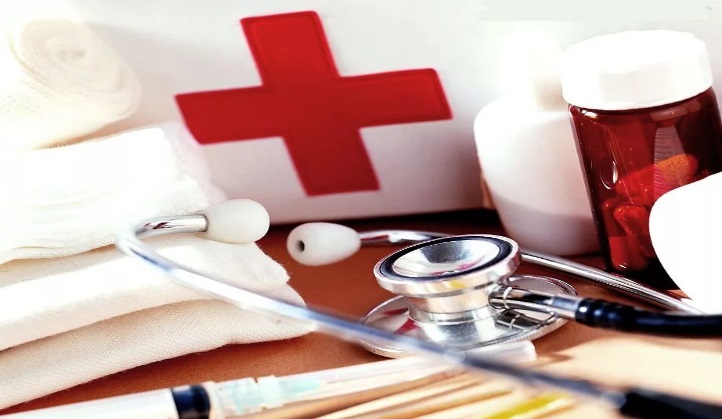 Основные направления:
организация медицинской помощи, оказываемой муниципальными учреждениями здравоохранения в рамках территориальной программой государственных гарантий бесплатного оказания гражданам медицинской помощи –313 246,5 тыс. рублей;
 бесплатное изготовление и ремонт зубных протезов отдельным категориям граждан –11 144,4 тыс. рублей;
усиленное питание доноров крови –431,6 тыс. рублей;
предоставление мер социальной поддержки отдельным группам населения в обеспечении лекарственными средствами и изделиями медицинского назначения –138 603,6 тыс. рублей;
осуществление отдельных государственных полномочий по строительству и реконструкции объектов здравоохранения, включая проектно- изыскательские работы – 17 500,0 тыс. рублей;
повышение квалификации работников здравоохранения города -1 658,9 тыс. рублей;
ремонт фельдшерско-акушерских пунктов в с. Варваровка и в с. 3 Рота -650,0 тыс. рублей.
Цель программы: Обеспечение доступности медицинской помощи и повышение эффективности медицинских услуг, объемы, виды и качество которых должны соответствовать уровню заболеваемости и потребностям населения, передовым достижениям медицинской науки.
Объем средств бюджета города, направляемых на реализацию программы (в млн. рублей)
Основные целевые показатели муниципальной программы 
«Развитие здравоохранения города- курорта Сочи»
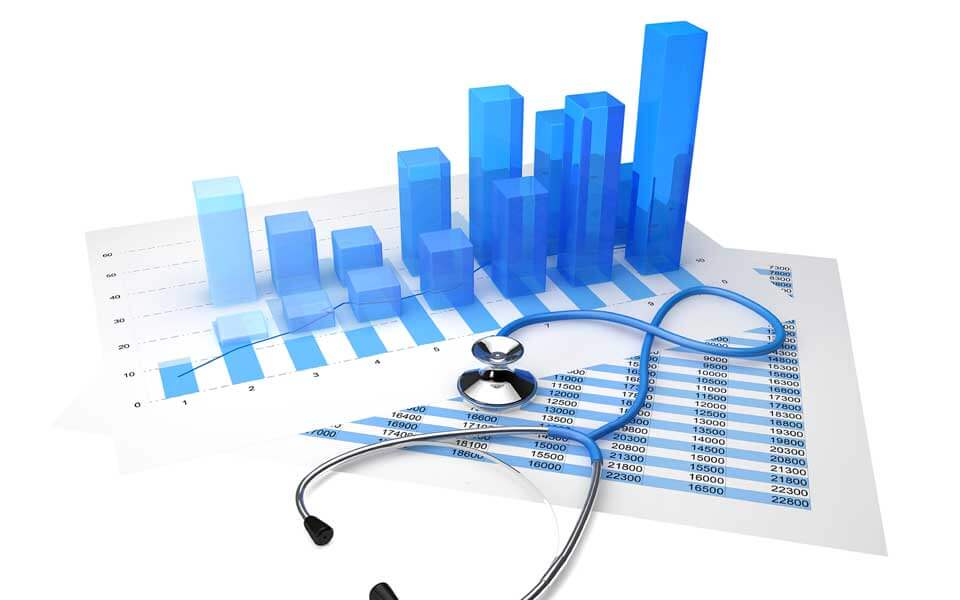 Муниципальная программа города Сочи « Дети Сочи»
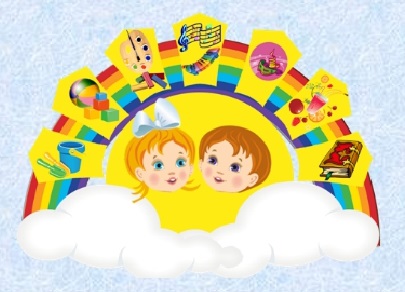 Цель программы: Создание социальных, правовых, организационных предпосылок для развития духовно богатой личности с прочными нравственными устоями, активной гражданской позицией, основанных на культурно- исторических и духовных традициях России и Кубани.
Объем средств бюджета города, направляемых на реализацию программы 
(в млн. рублей)
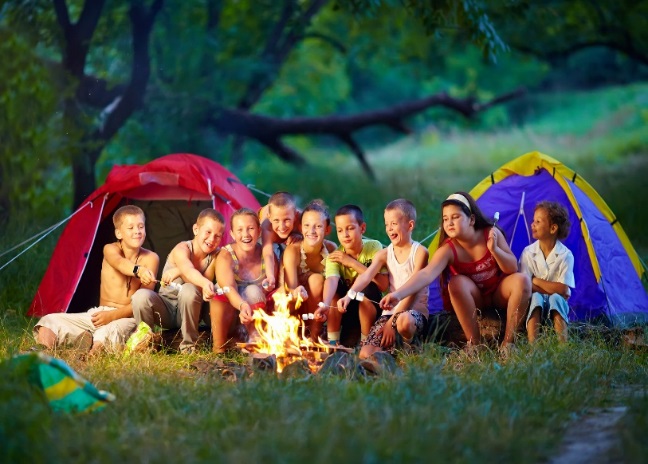 2018г.
2019г.
Основные направления:
духовно-нравственное развитие и воспитание детей и молодежи - 650 тыс. руб.;
обеспечение профилактики безнадзорности, беспризорности и правонарушений – 1 803,5 тыс. руб.;
обеспечение условий для выявления и развития талантливых детей – 1 953,8 тыс. руб.;
организация работы лагерей с дневным пребыванием, труда и отдыха, палаточного отдыха, в краевых и муниципальных профильных сменах на базе оздоровительных организаций, доставку организованных групп детей к местам отдыха и обратно – 25 866,0 тыс. руб.;
осуществление отдельных государственных полномочий по оплате проезда детей-сирот и детей, оставшихся без попечения родителей, находящихся под опекой (попечительством), включая предварительную опеку (попечительство), переданных на воспитание в приемную семью или на патронатное воспитание, к месту лечения и обратно – 81,3 тыс. руб.
Целевые показатели муниципальной программы «Дети Сочи» на 2018 год
Муниципальная программа города Сочи 
« Развитие отрасли «Культура»
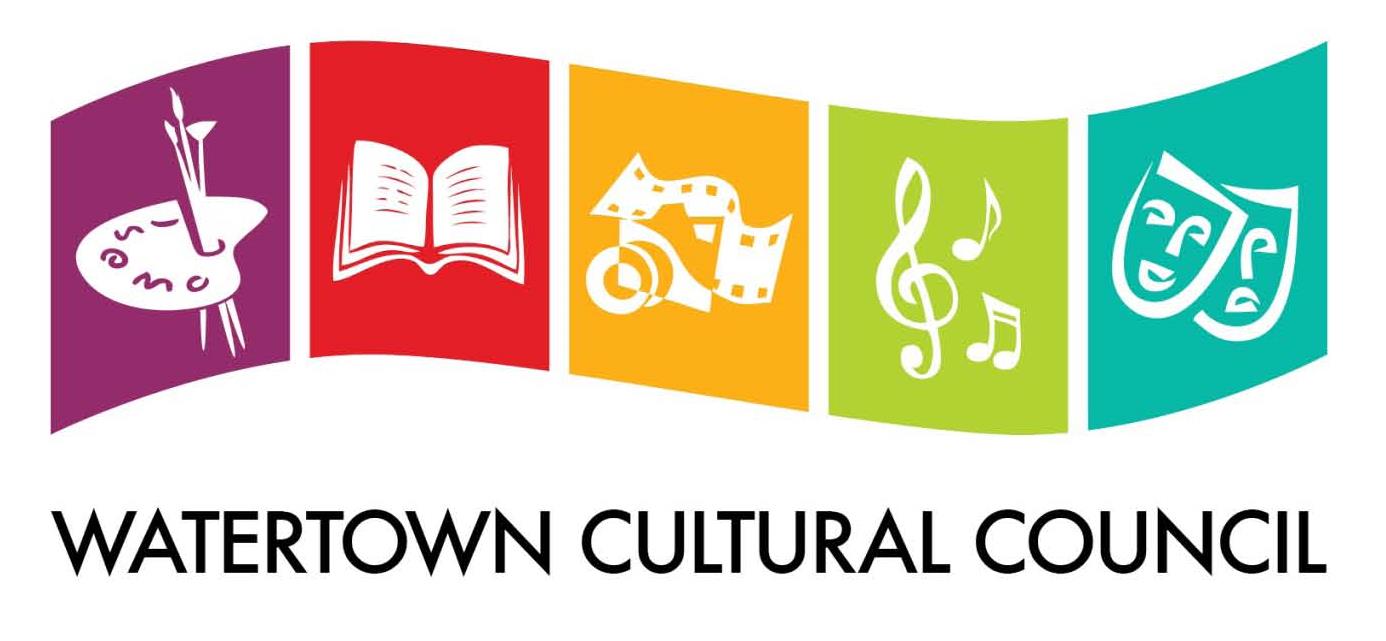 Цель программы: Формирование гармонично развитой личности и укрепление единства народов города Сочи, Кубани и Российской Федерации посредством приоритетного и гуманитарного развития, обеспечения доступа граждан к культурным ценностям и реализация творческого потенциала населения города Сочи.
Объем средств бюджета города, направляемых на реализацию программы (в млн. рублей)
В том числе:
Целевые показатели муниципальной программы «Развитие отрасли «Культура» на 2018 год
Муниципальная программа города Сочи 
«Молодежь Сочи»
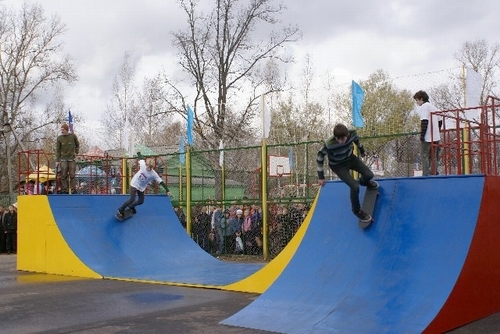 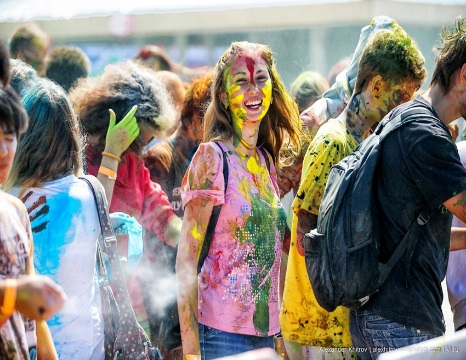 Цель программы: Совершенствование социально- экономических и организационных условий для успешной самореализации молодёжи, направленной на раскрытие её потенциала для дальнейшего развития города Сочи, а также содействие успешной интеграции молодёжи в общество и повышению её роли в общественной жизни города- курорта Сочи
Целевые показатели муниципальной программы на 2018 год
Объем средств бюджета города, направляемых на реализацию программы (в млн. рублей)
2019г.
2020г.
2018г.
Основные направления:
   - финансовое обеспечение деятельности казённых  учреждений, подведомственными управлению молодёжной политики – 16 235,6 тыс. рублей;
   - создание условий для физического и гуманистического развития молодёжи, а также для реализации потенциала молодёжи в социально- экономической сфере- 3 163,3 тыс. рублей;
   - обеспечение деятельности управления молодёжной политики администрации города Сочи – 10 308,3 тыс. рублей.
Муниципальная программа «Развитие отрасли «Физическая культура и спорт» 
города Сочи»
Цель программы: Создание условий, обеспечивающих возможность гражданам систематически заниматься физической культурой и спортом, путем развития инфраструктуры спорта, популяризации массового спорта
Объем средств бюджета города, направляемых на реализацию программы (в млн. рублей)
В том числе:
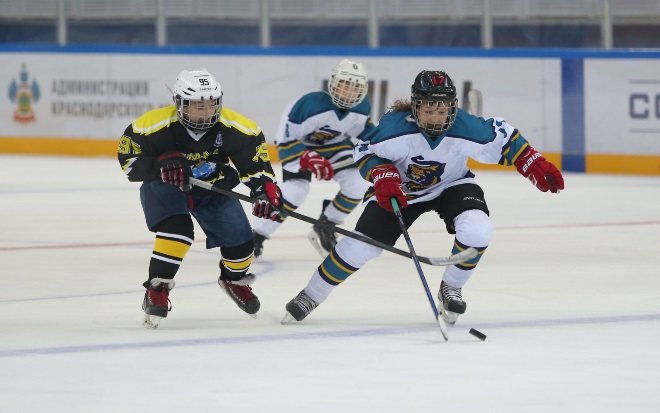 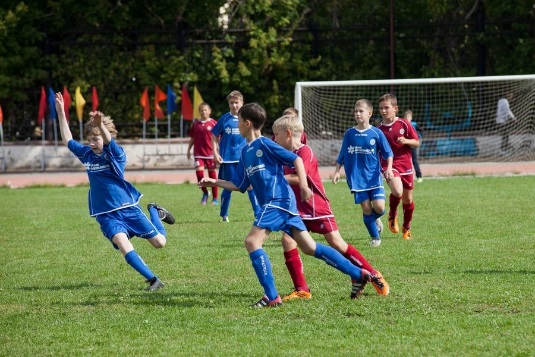 Целевые показатели муниципальной программы 
«Развитие отрасли «Физическая культура и спорт» 
города Сочи на 2018 год
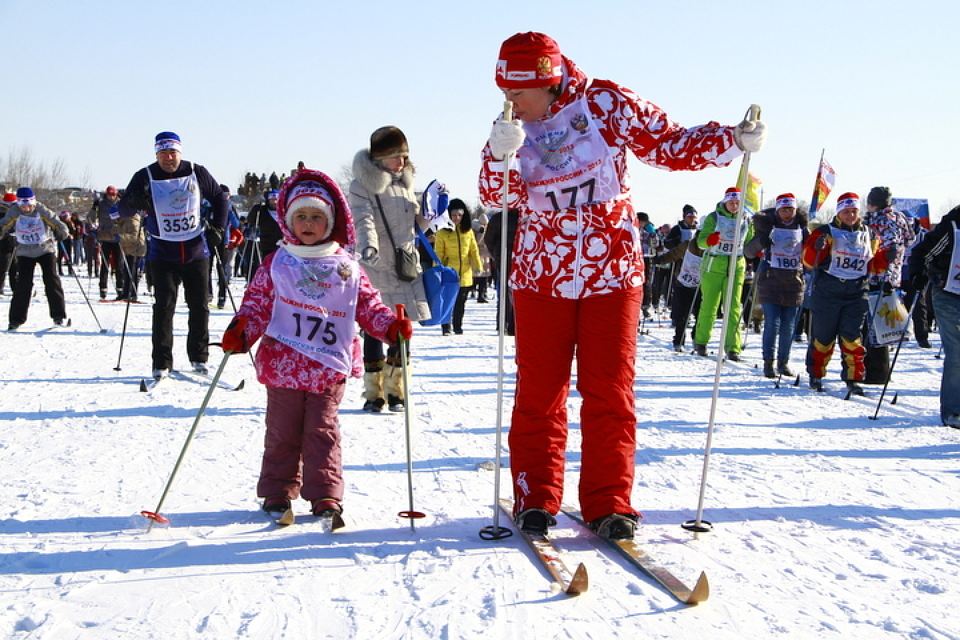 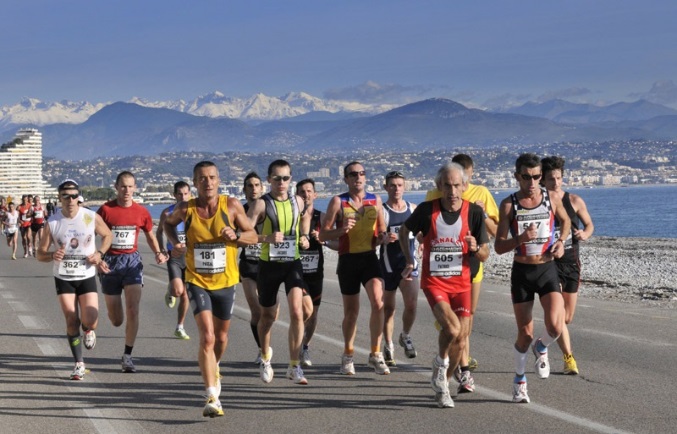 Целевые показатели муниципальной программы 
«Развитие отрасли «Физическая культура и спорт» 
города Сочи на 2018 год
Муниципальная программа города Сочи 
« Доступная среда»
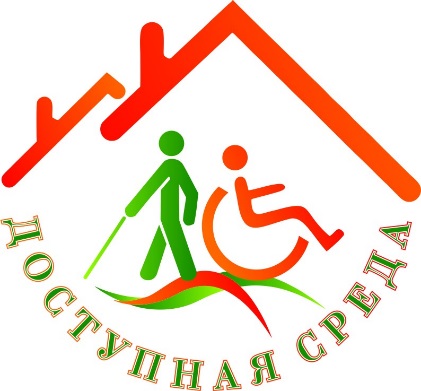 Цель программы: Обеспечение доступности приоритетных объектов и услуг в приоритетных сферах жизнедеятельности инвалидов и других маломобильных групп населения в городе Сочи.
Объем средств бюджета города, направляемых на реализацию программы (в млн. рублей)
Целевые показатели муниципальной программы 
на 2018 год
2018г.
В объемах бюджетных ассигнований на реализацию муниципальной программы учтены расходы на оснащение муниципальных образовательных учреждений специальным оборудованием, ремонт помещений (установка пандусов)
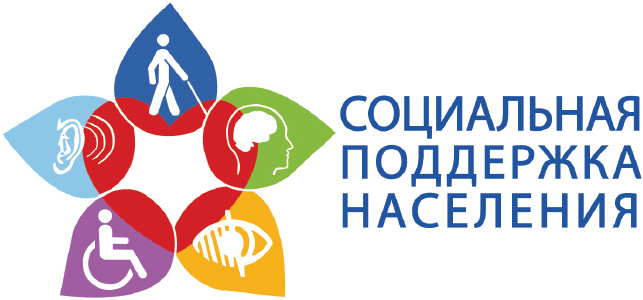 Муниципальная программа города Сочи 
«Социальная поддержка граждан»
Целевые показатели муниципальной программы на 2018 год
Цель программы: Создание условий для роста благосостояния отдельных категорий граждан, проживающих на территории города Сочи.
Объем средств бюджета города, направляемых на реализацию программы (в млн. рублей)
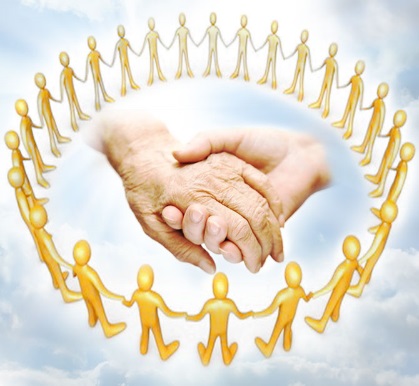 Основные направления  программы на 2018 год:
Муниципальная программа города Сочи
«Развитие санаторно-курортного и туристского комплекса в муниципальном образовании город-курорт Сочи»
Цель программы: Повышение конкурентоспособности санаторно-курортного и туристского комплекса города Сочи, удовлетворяющего потребности российских и иностранных граждан в качественных туристских услугах	.
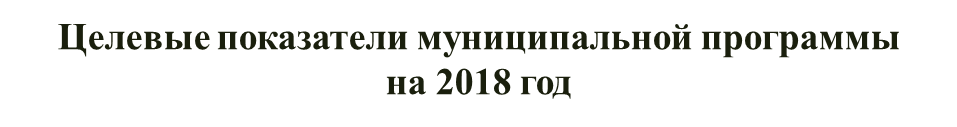 Объем средств бюджета города, направляемых на реализацию программы (в млн. рублей)
Основные направления:
Продвижение курортного потенциала города Сочи как лечебно-оздоровительной местности – 7 730,0 тыс. рублей;
Обеспечение деятельности муниципальных учреждений – 27 727,9 тыс. рублей.
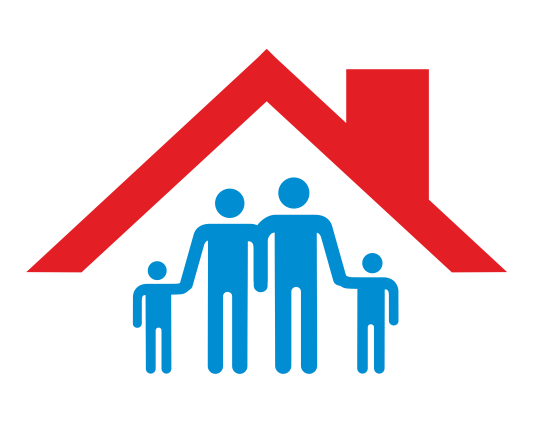 Муниципальная программа города Сочи «Обеспечение доступным жильем жителей муниципального образования город-курорт Сочи»
Цель программы: Повышение уровня доступности жилья за счет использования финансово-кредитных механизмов, а также решение жилищной проблемы населения путем пополнения муниципального жилищного фонда и создания условий безопасного и комфортного проживания в нем.
Основные направления:
- социальная поддержка многодетных семей в виде субсидирования части процентной ставки при получении ипотечного кредита на приобретение жилья, расположенного на территории города Сочи – 300,0 тыс.рублей;
-предоставление молодым семьям социальных выплат на строительство или приобретение жилья путем софинансирования из средств бюджета города Сочи, бюджета Краснодарского края и федерального бюджета в рамках реализации федеральной целевой программы "Жилище" в части подпрограммы "Обеспечение жильем молодых семей"– 8 240,3 тыс. рублей;
- осуществление отдельных государственных полномочий по обеспечению жилыми помещениями детей-сирот, оставшихся без попечения родителей, и лиц из их числа за счет субвенции из краевого бюджета – 22 614,0тыс. рублей;  
-обеспечение инженерной инфраструктурой земельных участков для подключения жилых домов, строительство которых осуществлялось с привлечением денежных средств граждан, обязательства перед которыми не исполнены застройщиками – 3 000,0 тыс. рублей;
- обеспечение деятельности муниципального казенного учреждения города Сочи «Квартирно – правовая служба» - 23 107,4 тыс. рублей.
Объем средств бюджета города, направляемых на реализацию программы (в млн. рублей)
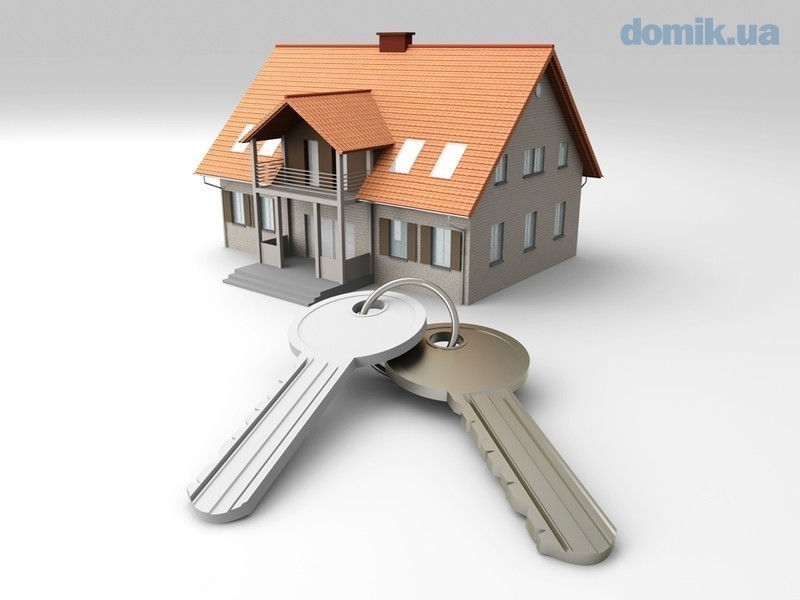 Целевые показатели муниципальной программы на 2018 год
Муниципальная программа города Сочи «Поддержка и развитие объектов жилищно-коммунального хозяйства и благоустройства муниципального образования город-курорт Сочи»
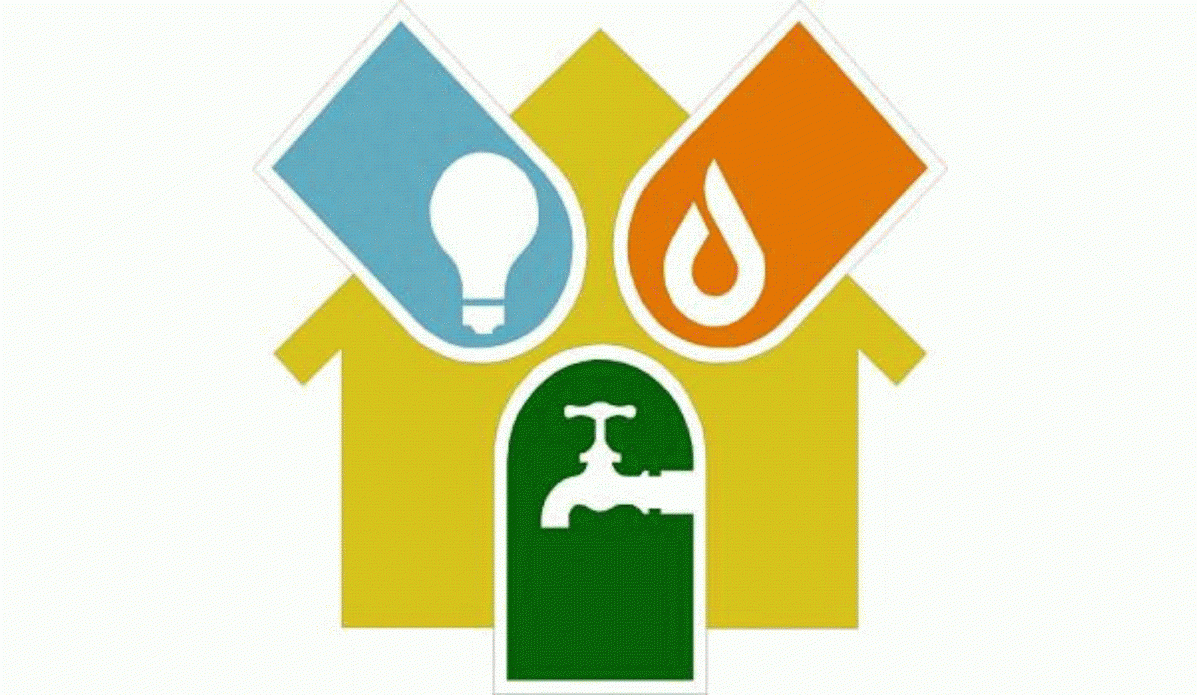 Цель программы: Создание безопасных и благоприятных условий проживания населения, повышение  качества жилищно-коммунальных услуг.
Объем средств бюджета города, направляемых на реализацию программы (в млн. рублей)
Основные направления:
- капитальный ремонт муниципального жилищного фонда – 25 824,7 тыс. рублей;
- взносы на проведение капитального ремонта многоквартирных домов –36 058,5 тыс. рублей;
- мероприятия в области коммунального хозяйства – 9 428,3 тыс. рублей;
-мероприятия в области благоустройства – 9 670,0 тыс. рублей;
- обеспечение деятельности муниципального казенного учреждения города Сочи «Управление капитального ремонта» -12 238,1 тыс. рублей;
- обеспечение деятельности департамента городского хозяйства администрации города Сочи –28 130,1 тыс. рублей;
- осуществление отдельных государственных полномочий по ведению учета граждан отдельных категорий в качестве нуждающихся в жилых помещениях - 5 296,5 тыс. рублей;
- прочие обязательства - 1 034,6 тыс. рублей.
Целевые показатели муниципальной программы на 2018 год
Муниципальная программа «Дорожная деятельность на территории муниципального образования город-курорт Сочи»
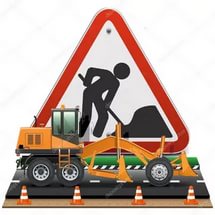 Цель программы: Повышение уровня безопасности дорожного движения на автомобильных дорогах общего пользования местного значения и создание условий для комфортного проживания граждан в границах муниципального образования город-курорт Сочи.
Объем средств бюджета города, направляемых на реализацию программы (в млн. рублей)
Основные направления:
- капитальный ремонт и ремонт автомобильных дорог местного значения в сумме 29 453,0тыс. рублей;
- софинансирование мероприятий государственной программы Краснодарского края «Развитие сети автомобильных дорог Краснодарского края» по капитальному ремонту и ремонту автомобильных дорог общего пользования местного значения -13 325,2 тыс. рублей;
- содержание и ремонт автомобильных дорог общего пользования местного значения –232 780,8 тыс. рублей;
- приобретение, изготовление, установка, ремонт и содержание элементов обустройства автомобильных дорог общего пользования местного значения - 23 100,0 тыс. рублей;
- содержание и ремонт светофорных объектов в границах муниципального образования город-курорт Сочи –12 600,0 тыс. рублей; 
- обеспечение деятельности муниципального казенного учреждения города Сочи «Управление автомобильных дорог» - 56 559,0 тыс. рублей.
Муниципальная программа города Сочи 
«Обеспечение безопасности на территории муниципального образования город-курорт Сочи»
Объем средств бюджета города, направляемых на реализацию программы (в млн. рублей)
Цель программы: Создание условий для обеспечения безопасности населения и объектов инфраструктуры на территории муниципального образования город-курорт Сочи.
Основные направления:
- осуществление отдельных государственных полномочий по реализации в муниципальных медицинских учреждениях, мероприятий по профилактике терроризма – 1 000,0 тыс. рублей;
- размещение граждан города Сочи, жилые помещения которых признаны в установленном действующим законодательством порядке непригодными для проживания в результате стихийных бедствий и других чрезвычайных ситуаций, в местах временного проживания –7 252,5 тыс. рублей;
- формирование резерва материальных ресурсов для нужд гражданской обороны – 2 565,0 тыс. рублей;
-организационные мероприятия и материально-техническое обеспечение первичных мер пожарной безопасности– 1 260,0 тыс. рублей;
- обеспечение функционирования системы видеонаблюдения в целях обеспечения общественной безопасности - 100 000,0 тыс. рублей;
- материальное оснащение добровольных народных дружин -790,0 тыс. рублей;
- профилактика правонарушений на территории города- 6 266,0 тыс. рублей;
- обеспечение деятельности муниципального казенного учреждения «Служба спасения города Сочи» - 55 394,1 тыс. рублей;
- обеспечение деятельности муниципального казенного учреждения «Единая дежурно-диспетчерская служба города Сочи» – 89 716,4 тыс. рублей;
Муниципальная программа города Сочи 
«Поддержка районных социально ориентированных казачьих обществ Черноморского окружного казачьего общества Кубанского войскового казачьего общества города Сочи»
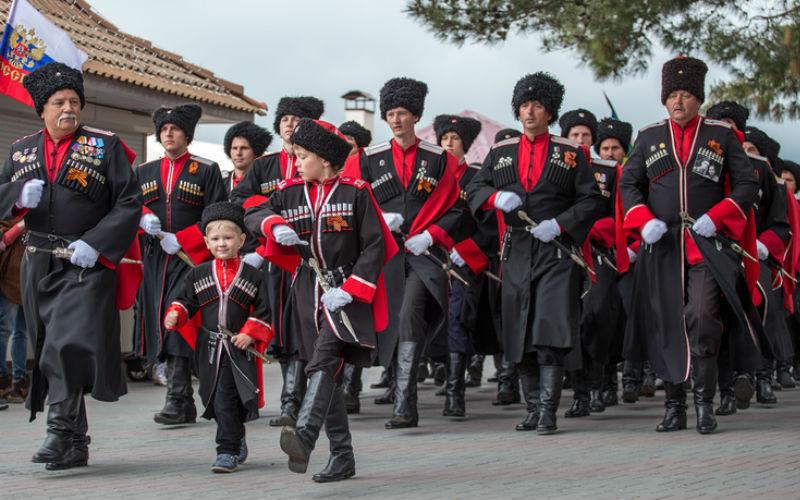 Цель программы: Реализация государственной политики в отношении кубанского казачества на территории города Сочи.
Целевые показатели муниципальной программы на 2018 год
Объем средств бюджета города, направляемых на реализацию программы (в млн. рублей)
Основные направления:
- сохранение, пропаганда и развитие историко-культурных традиций кубанского казачества –950,9 тыс. рублей;
- патриотическое воспитание молодежи в казачьих обществах –800,0 тыс. рублей;
- поддержка социально-ориентированных казачьих обществ Кубанского войскового казачьего общества, осуществляющих деятельность по охране общественного порядка – 36 610,6 тыс. рублей, в том числе на организацию деятельности муниципальной казачьей дружины численностью 50 человек – 23 723,4 тыс. рублей.
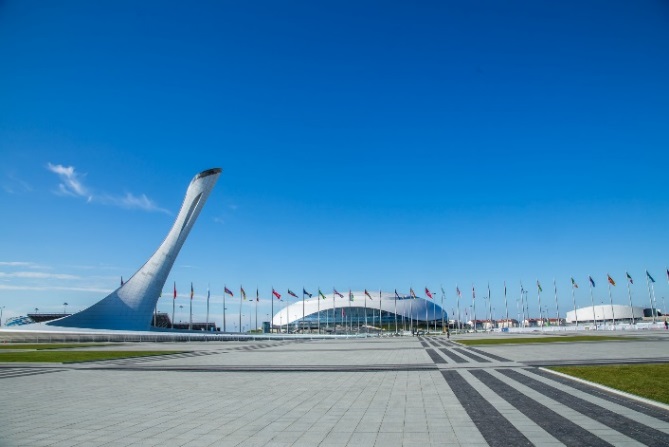 Муниципальная программа
«Развитие санаторно-курортного и туристического комплекса
в муниципальном образовании город-курорт Сочи»
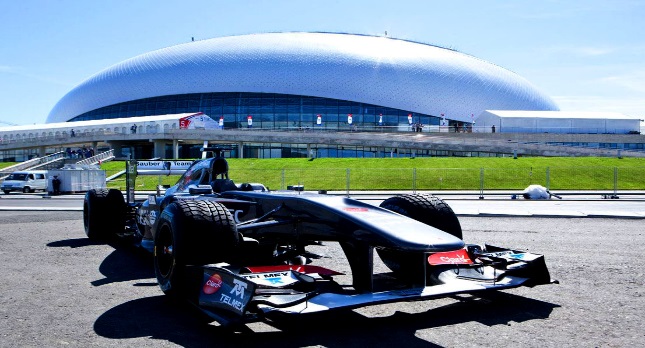 Цель программы: Создание условий для сохранения, развития и круглогодичного функционирования Олимпийского парка в Имеретинской низменности города Сочи, обеспечение функционирования, развития и содержания объектов коммунальной инфраструктуры, построенных и реконструированных к зимним олимпийским играм 2014 года, развитие Имеретинской низменности города-курорта Сочи.
Направления расходов программы, 
учтенных в бюджете на 2018 год
Объем средств бюджета города, направляемых на реализацию программы (в млн. рублей)
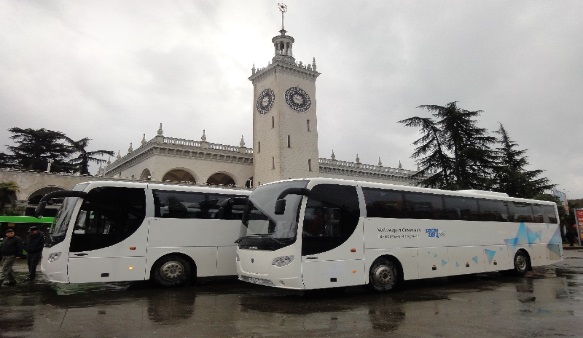 Муниципальная программа 
«Транспортное обслуживание населения муниципального образования город-курорт Сочи»
Цель программы: Создание условий для устойчивого и безопасного функционирования пассажирского транспорта, направленного на удовлетворение потребности всех слоев населения в транспортных услугах
Объем средств бюджета города, направляемых на реализацию программы (в млн. рублей)
Целевые показатели муниципальной программы 
на 2018 год, %
Основные направления: 
- предоставление субсидии на возмещение недополученных доходов в связи с оказанием услуг по перевозке пассажиров на городских и пригородных маршрутах регулярного сообщения в городе Сочи по тарифам, установленным органами местного самоуправления города Сочи ниже себестоимости перевозки пассажиров – 99 252,5 тыс. рублей;
- обеспечение деятельности муниципального казенного учреждения города Сочи «Управление городского транспорта» -7 145,6 тыс. рублей;
- обеспечение деятельности департамента городского транспорта администрации города Сочи –19 635,8 тыс. рублей.
Муниципальная программа 
«Развитие инфраструктуры муниципального образования город-курорт Сочи»
Основные направления: 
- завершение СМР на объекте «Водовод от пансионата «Лучезарный» до водонапорной станции №16 в пос. Дагомыс» - 32 384,8 тыс. рублей;
- продолжение СМР на объекте «Водоснабжение с. Ахштырь» - 5 400,0 тыс. рублей;
- продолжение ПИР на объекте «Водоснабжение застройки района «Благодать» - 7 916,2 тыс. рублей;
- продолжение ПИР на объекте «Водоснабжение и канализование жилого микрорайона ул. Батумское шоссе» - 4 338,8 тыс. рублей;
- завершение СМР на объекте «Газификация домов по ул. Шоссейная-1» - 4 556,0 тыс. рублей;
- продолжение СМР по объекту «Газоснабжение п. Волконка» - 2 051,6 тыс. рублей;
- продолжение СМР «Газоснабжение п.Волковка, Альтмец, 3-я Рота»– 5 000,0 тыс. рублей;
- корректировка ПСД по объекту «Газоснабжение пос. Лоо» - 13 066,2 тыс. рублей;
-продолжение ПИР на объекте «Газификация п.Аше, п.Шхафит, п.Мамедова щель, ул. Новая п.Лазаревское» - 18 950,0 тыс. рублей;
-завершение СМР на объекте «Газоснабжение села Раздольное - разводящие сети» - 1 592,4 тыс. рублей;
- продолжение строительства дорог в Молодёжном микрорайоне Лазаревского района, выделенного под застройку для многодетных семей - 997,0 тыс. рублей;
-капитальный ремонт здания Сочинского городского архива – 400,0 тыс. рублей;
-капитальный ремонт несущей стены спортивной площадки по переулку Строительному, 7 – 100,0 тыс. рублей.
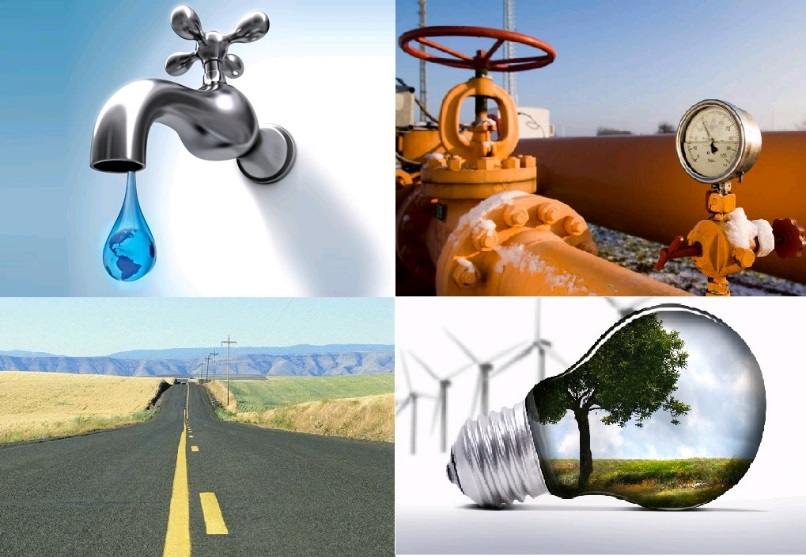 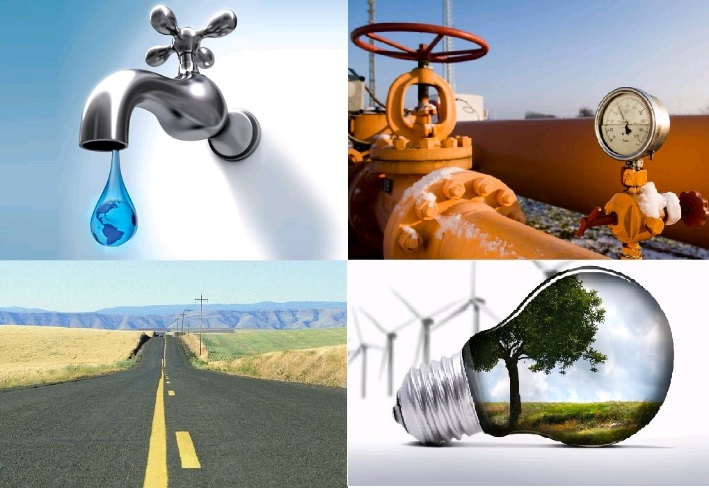 Цель программы: Повышение уровня комплексного обеспечения муниципального образования город-курорт Сочи объектами социальной, инженерной и транспортной инфраструктур.
Объем средств бюджета города, направляемых на реализацию программы (в млн. рублей)
Муниципальная программа города Сочи
«Обеспечение участия города Сочи в подготовке и проведении Кубка конфедераций в 2017 году и чемпионата мира по футболу в 2018 году в Российской Федерации»
В проекте бюджета города Сочи на реализацию муниципальной программы предусмотрены бюджетные ассигнования на 2018 год в сумме 508 816,3 тыс.рублей, (средства краевого бюджета- 466 751,0 тыс. рублей).
Основные направления: 
- обеспечения проведения мероприятий «100 дней до Чемпионата мира по футболу ФИФА 2018» и «50 дней до Чемпионата мира по футболу ФИФА 2018» на территории муниципального образования город-курорт Сочи – 2 368,0 тыс. рублей; 
- проведение «Фестиваля болельщиков» -246 770,7 тыс. рублей; -
- организация благоустройства территории города Сочи – 5 558,6 тыс. рублей;
- организация работы пресс-центра для неаккредитованных журналистов Чемпионата мира по футболу FIFA 2018 в г. Сочи – 564,3 тыс. рублей;
- поставка технического оборудования и программного обеспечения – 138,8 тыс. рублей;
- аренда нежилых помещений – 119,9 тыс. рублей;
- обеспечение надлежащего санитарного состояния территории – 1 811,9 тыс. рублей;
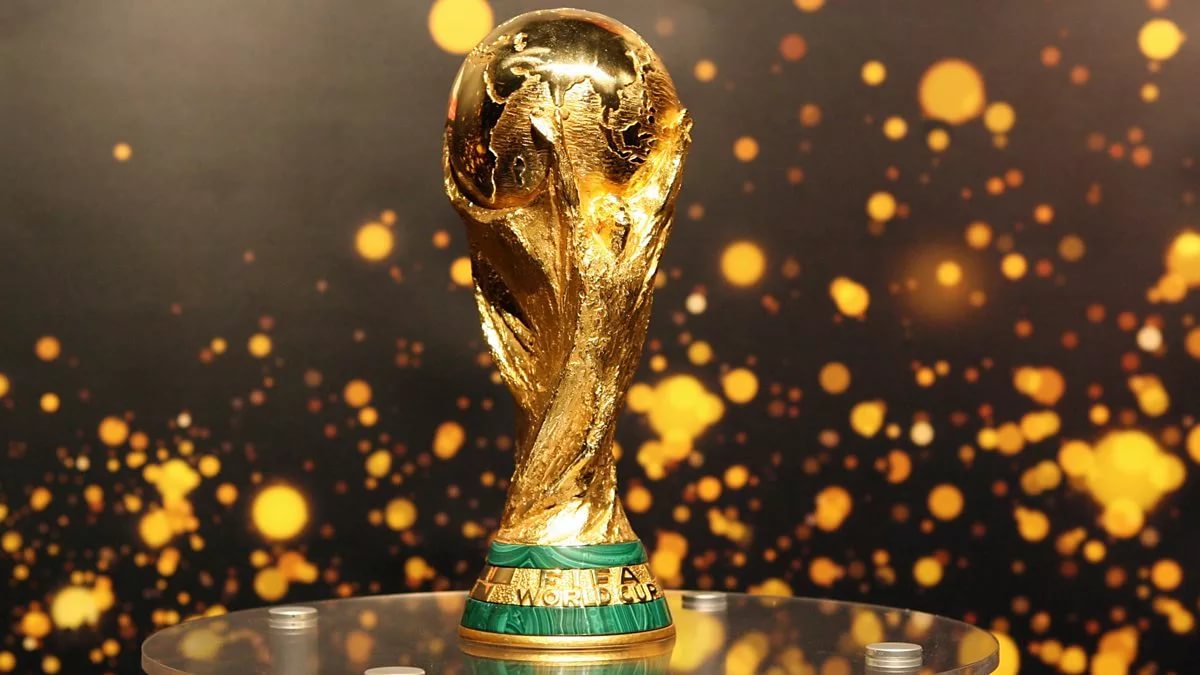 - оказание услуг по обеспечению реализации мероприятийЧемпионата мира по футболу ФИФА 2018 посредством работы стенда для продвижения города Сочи – 6 200,0 тыс. рублей;
- транспортные услуги населению в границах города Сочи на период проведения чемпионата– 211 976,3 тыс. рублей; 
- компенсация недополученных доходов перевозчиков, связанных с перевозкой по маршрутам спортивных соревнований автомобильным транспортом в городском и пригородном сообщении, обеспечивающих бесплатный проезд зрителей спортивных соревнований, волонтеров и лиц, включенных в списки ФИФА – 4 969,1тыс. рублей;
- организация оказания медицинской помощи в экстренной и неотложной формах в муниципальных медицинских организациях здравоохранения лицам, не застрахованным в системе ОМС, в том числе иностранным гражданам и лицам без гражданства в 2018 году -26 222,0 тыс. рублей.
Муниципальный долг
Параметры муниципального долга и долговой нагрузки в проекте бюджета соответствуют требованиям бюджетного  законодательства – статьи 107 Бюджетного Кодекса РФ
Долговая стратегия на 2018 год и плановый период 2019-2020 гг. предусматривает осуществление заимствований только в целях полного или частичного рефинансирования раннее возникших долговых обязательств
Планируемый объем привлечения заемных средств в проекте бюджета
Департамент по финансам и бюджету администрации города Сочи